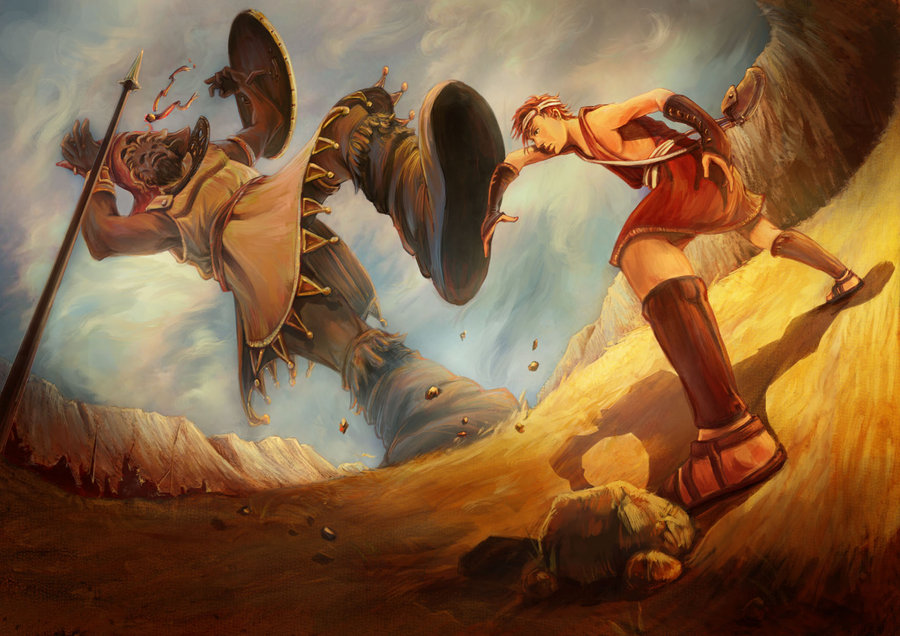 שמואל א יז א - יח
1 Samuel 17:1-18:9
1 Samuel 17:1-3
וַיַּאַסְפ֨וּ פְלִשְׁתִּ֤ים אֶת־מַֽחֲנֵיהֶם֙ לַמִּלְחָמָ֔ה 
וַיֵּאָ֣סְפ֔וּ שֹׂכֹ֖ה אֲשֶׁ֣ר לִיהוּדָ֑ה 
וַֽיַּחֲנ֛וּ בֵּין־שׂוֹכֹ֥ה וּבֵין־עֲזֵקָ֖ה בְּאֶ֥פֶס דַּמִּֽים׃ 

	וְשָׁא֤וּל וְאִֽישׁ־יִשְׂרָאֵל֙ נֶאֶסְפ֔וּ 
וַֽיַּחֲנ֖וּ בְּעֵ֣מֶק הָאֵלָ֑ה 
וַיַּעַרְכ֥וּ מִלְחָמָ֖ה לִקְרַ֥את פְּלִשְׁתִּֽים׃ 

	וּפְלִשְׁתִּ֞ים עֹמְדִ֤ים אֶל־הָהָר֙ מִזֶּ֔ה 
	וְיִשְׂרָאֵ֛ל עֹמְדִ֥ים אֶל־הָהָ֖ר מִזֶּ֑ה 
	וְהַגַּ֖יְא בֵּינֵיהֶֽם׃
1 Samuel 17:4-7
וַיֵּצֵ֤א אִֽישׁ־הַבֵּנַ֙יִם֙ מִמַּחֲנ֣וֹת פְּלִשְׁתִּ֔ים 
	גָּלְיָ֥ת שְׁמ֖וֹ מִגַּ֑ת 
	גָּבְה֕וֹ שֵׁ֥שׁ אַמּ֖וֹת וָזָֽרֶת׃ 

	וְכ֤וֹבַע נְחֹ֙שֶׁת֙ עַל־רֹאשׁ֔וֹ 
	וְשִׁרְי֥וֹן קַשְׂקַשִּׂ֖ים ה֣וּא לָב֑וּשׁ 
	וּמִשְׁקַל֙ הַשִּׁרְי֔וֹן חֲמֵשֶׁת־אֲלָפִ֥ים שְׁקָלִ֖ים נְחֹֽשֶֽׁת׃ 

	וּמִצְחַ֥ת נְחֹ֖שֶׁת עַל־רַגְלָ֑יו 
	וְכִיד֥וֹן נְחֹ֖שֶׁת בֵּ֥ין כְּתֵפָֽיו׃ 

	וחץ וְעֵ֣ץ חֲנִית֗וֹ כִּמְנוֹר֙ אֹֽרְגִ֔ים 
	וְלַהֶ֣בֶת חֲנִית֔וֹ שֵׁשׁ־מֵא֥וֹת שְׁקָלִ֖ים בַּרְזֶ֑ל 
	וְנֹשֵׂ֥א הַצִּנָּ֖ה הֹלֵ֥ךְ לְפָנָֽיו׃
1 Samuel 17:8-9
וַֽיַּעֲמֹ֗ד וַיִּקְרָא֙ אֶל־מַעַרְכֹ֣ת יִשְׂרָאֵ֔ל וַיֹּ֣אמֶר לָהֶ֔ם 
		לָ֥מָּה תֵצְא֖וּ לַעֲרֹ֣ךְ מִלְחָמָ֑ה 
		הֲל֧וֹא אָנֹכִ֣י הַפְּלִשְׁתִּ֗י וְאַתֶּם֙ עֲבָדִ֣ים לְשָׁא֔וּל 
		בְּרוּ־לָכֶ֥ם אִ֖ישׁ וְיֵרֵ֥ד אֵלָֽי׃ 

	אִם־יוּכַ֞ל לְהִלָּחֵ֤ם אִתִּי֙ וְהִכָּ֔נִי 
		וְהָיִ֥ינוּ לָכֶ֖ם לַעֲבָדִ֑ים 
	וְאִם־אֲנִ֤י אֽוּכַל־לוֹ֙ וְהִכִּיתִ֔יו 
		וִהְיִ֤יתֶם לָ֙נוּ֙ לַעֲבָדִ֔ים 
		וַעֲבַדְתֶּ֖ם אֹתָֽנוּ׃
1 Samuel 17:10-11
וַיֹּ֙אמֶר֙ הַפְּלִשְׁתִּ֔י 
		אֲנִ֗י חֵרַ֛פְתִּי אֶת־מַעַרְכ֥וֹת יִשְׂרָאֵ֖ל הַיּ֣וֹם הַזֶּ֑ה 
		תְּנוּ־לִ֣י אִ֔ישׁ וְנִֽלָּחֲמָ֖ה יָֽחַד׃ 

וַיִּשְׁמַ֤ע שָׁאוּל֙ וְכָל־יִשְׂרָאֵ֔ל אֶת־דִּבְרֵ֥י הַפְּלִשְׁתִּ֖י הָאֵ֑לֶּה 
וַיֵּחַ֥תּוּ 
וַיִּֽרְא֖וּ מְאֹֽד׃
1 Samuel 17:12-13
וְדָוִד֩ בֶּן־אִ֨ישׁ אֶפְרָתִ֜י הַזֶּ֗ה 
		מִבֵּ֥ית לֶ֙חֶם֙ יְהוּדָ֔ה 
		וּשְׁמ֣וֹ יִשַׁ֔י 
		וְל֖וֹ שְׁמֹנָ֣ה בָנִ֑ים 
		וְהָאִישׁ֙ בִּימֵ֣י שָׁא֔וּל זָקֵ֖ן בָּ֥א בַאֲנָשִֽׁים׃ 

וַיֵּ֨לְכ֜וּ שְׁלֹ֤שֶׁת בְּנֵֽי־יִשַׁי֙ הַגְּדֹלִ֔ים הָלְכ֥וּ אַחֲרֵי־שָׁא֖וּל לַמִּלְחָמָ֑ה 
	וְשֵׁ֣ם ׀ שְׁלֹ֣שֶׁת בָּנָ֗יו אֲשֶׁ֤ר הָלְכוּ֙ בַּמִּלְחָמָ֔ה 
	אֱלִיאָ֣ב הַבְּכ֗וֹר 
	וּמִשְׁנֵ֙הוּ֙ אֲבִ֣ינָדָ֔ב 
	וְהַשְּׁלִשִׁ֖י שַׁמָּֽה׃
“Naked Qatal”

The proposal:
A qatal following a wayyqitol, 
- in historical narrative (i.e. narrator speaking, not direct speech), 
- with no waw before the qatal 
- and no fronted “X” component, 
restates or expands on the action described by the wayyiqtol.

7 other examples in HB
See
http://biblicalhumanities.org/bhebrew/viewtopic.php?f=6&t=744&hilit=grebe
1 Samuel 17:12-13
וְדָוִד֩ בֶּן־אִ֨ישׁ אֶפְרָתִ֜י הַזֶּ֗ה 
		מִבֵּ֥ית לֶ֙חֶם֙ יְהוּדָ֔ה 
		וּשְׁמ֣וֹ יִשַׁ֔י 
		וְל֖וֹ שְׁמֹנָ֣ה בָנִ֑ים 
		וְהָאִישׁ֙ בִּימֵ֣י שָׁא֔וּל זָקֵ֖ן בָּ֥א בַאֲנָשִֽׁים׃ 

וַיֵּ֨לְכ֜וּ שְׁלֹ֤שֶׁת בְּנֵֽי־יִשַׁי֙ הַגְּדֹלִ֔ים הָלְכ֥וּ אַחֲרֵי־שָׁא֖וּל לַמִּלְחָמָ֑ה 
	וְשֵׁ֣ם ׀ שְׁלֹ֣שֶׁת בָּנָ֗יו אֲשֶׁ֤ר הָלְכוּ֙ בַּמִּלְחָמָ֔ה 
	אֱלִיאָ֣ב הַבְּכ֗וֹר 
	וּמִשְׁנֵ֙הוּ֙ אֲבִ֣ינָדָ֔ב 
	וְהַשְּׁלִשִׁ֖י שַׁמָּֽה׃
1 Samuel 17:14-17
וְדָוִ֖ד ה֣וּא הַקָּטָ֑ן 
	וּשְׁלֹשָׁה֙ הַגְּדֹלִ֔ים הָלְכ֖וּ אַחֲרֵ֥י שָׁאֽוּל׃ 

	וְדָוִ֛ד הֹלֵ֥ךְ וָשָׁ֖ב מֵעַ֣ל שָׁא֑וּל לִרְע֛וֹת אֶת־צֹ֥אן אָבִ֖יו בֵּֽית־לָֽחֶם׃ 

וַיִּגַּ֥שׁ הַפְּלִשְׁתִּ֖י הַשְׁכֵּ֣ם וְהַעֲרֵ֑ב 
וַיִּתְיַצֵּ֖ב אַרְבָּעִ֥ים יֽוֹם׃ 

וַיֹּ֨אמֶר יִשַׁ֜י לְדָוִ֣ד בְּנ֗וֹ 
		קַח־נָ֤א לְאַחֶ֙יךָ֙ אֵיפַ֤ת הַקָּלִיא֙ הַזֶּ֔ה 
		וַעֲשָׂרָ֥ה לֶ֖חֶם הַזֶּ֑ה 
		וְהָרֵ֥ץ הַֽמַּחֲנֶ֖ה לְאַחֶֽיךָ׃
1 Samuel 17:18-20
וְ֠אֵת עֲשֶׂ֜רֶת חֲרִצֵ֤י הֶֽחָלָב֙ הָאֵ֔לֶּה תָּבִ֖יא לְשַׂר־הָאָ֑לֶף 
	וְאֶת־אַחֶ֙יךָ֙ תִּפְקֹ֣ד לְשָׁל֔וֹם וְאֶת־עֲרֻבָּתָ֖ם תִּקָּֽח׃ 

	וְשָׁא֤וּל וְהֵ֙מָּה֙ וְכָל־אִ֣ישׁ יִשְׂרָאֵ֔ל בְּעֵ֖מֶק הָֽאֵלָ֑ה נִלְחָמִ֖ים עִם־פְּלִשְׁתִּֽים׃ 

וַיַּשְׁכֵּ֨ם דָּוִ֜ד בַּבֹּ֗קֶר 
וַיִּטֹּ֤שׁ אֶת־הַצֹּאן֙ עַל־שֹׁמֵ֔ר 
וַיִּשָּׂ֣א וַיֵּ֔לֶךְ כַּאֲשֶׁ֥ר צִוָּ֖הוּ יִשָׁ֑י 
וַיָּבֹא֙ הַמַּעְגָּ֔לָה 
	וְהַחַ֗יִל הַיֹּצֵא֙ אֶל־הַמַּ֣עֲרָכָ֔ה 
	וְהֵרֵ֖עוּ בַּמִּלְחָמָֽה׃
1 Samuel 17:21-23
וַתַּעֲרֹ֤ךְ יִשְׂרָאֵל֙ וּפְלִשְׁתִּ֔ים מַעֲרָכָ֖ה לִקְרַ֥את מַעֲרָכָֽה׃ 

וַיִּטֹּשׁ֩ דָּוִ֨ד אֶת־הַכֵּלִ֜ים מֵעָלָ֗יו עַל־יַד֙ שׁוֹמֵ֣ר הַכֵּלִ֔ים 
וַיָּ֖רָץ הַמַּעֲרָכָ֑ה 
וַיָּבֹ֕א וַיִּשְׁאַ֥ל לְאֶחָ֖יו לְשָׁלֽוֹם׃ 

	וְה֣וּא ׀ מְדַבֵּ֣ר עִמָּ֗ם 
	וְהִנֵּ֣ה אִ֣ישׁ הַבֵּנַ֡יִם עוֹלֶ֞ה גָּלְיָת֩ הַפְּלִשְׁתִּ֨י שְׁמ֤וֹ 
		מִגַּת֙ ממערות מִמַּעַרְכ֣וֹת פְּלִשְׁתִּ֔ים 
וַיְדַבֵּ֖ר כַּדְּבָרִ֣ים הָאֵ֑לֶּה 
וַיִּשְׁמַ֖ע דָּוִֽד׃
1 Samuel 17:24-25
וְכֹל֙ אִ֣ישׁ יִשְׂרָאֵ֔ל בִּרְאוֹתָ֖ם אֶת־הָאִ֑ישׁ 
וַיָּנֻ֙סוּ֙ מִפָּנָ֔יו וַיִּֽירְא֖וּ מְאֹֽד׃ 

וַיֹּ֣אמֶר ׀ אִ֣ישׁ יִשְׂרָאֵ֗ל 
		הַרְּאִיתֶם֙ הָאִ֤ישׁ הָֽעֹלֶה֙ הַזֶּ֔ה 
		כִּ֛י לְחָרֵ֥ף אֶת־יִשְׂרָאֵ֖ל עֹלֶ֑ה 
		וְֽ֠הָיָה הָאִ֨ישׁ אֲשֶׁר־יַכֶּ֜נּוּ 
			יַעְשְׁרֶ֥נּוּ הַמֶּ֣לֶךְ ׀ עֹ֣שֶׁר גָּד֗וֹל 
			וְאֶת־בִּתּוֹ֙ יִתֶּן־ל֔וֹ 
			וְאֵת֙ בֵּ֣ית אָבִ֔יו יַעֲשֶׂ֥ה חָפְשִׁ֖י בְּיִשְׂרָאֵֽל׃
1 Samuel 17:26-27
וַיֹּ֣אמֶר דָּוִ֗ד אֶֽל־הָאֲנָשִׁ֞ים הָעֹמְדִ֣ים עִמּוֹ֮ לֵאמֹר֒ 
		מַה־יֵּעָשֶׂ֗ה לָאִישׁ֙ אֲשֶׁ֤ר יַכֶּה֙ אֶת־הַפְּלִשְׁתִּ֣י הַלָּ֔ז 
			וְהֵסִ֥יר חֶרְפָּ֖ה מֵעַ֣ל יִשְׂרָאֵ֑ל 
		כִּ֣י מִ֗י הַפְּלִשְׁתִּ֤י הֶֽעָרֵל֙ הַזֶּ֔ה כִּ֣י חֵרֵ֔ף מַעַרְכ֖וֹת אֱלֹהִ֥ים חַיִּֽים׃ 

וַיֹּ֤אמֶר לוֹ֙ הָעָ֔ם כַּדָּבָ֥ר הַזֶּ֖ה לֵאמֹ֑ר 
		כֹּ֣ה יֵעָשֶׂ֔ה לָאִ֖ישׁ אֲשֶׁ֥ר יַכֶּֽנּוּ׃
1 Samuel 17:28-29
וַיִּשְׁמַ֤ע אֱלִיאָב֙ אָחִ֣יו הַגָּד֔וֹל בְּדַבְּר֖וֹ אֶל־הָאֲנָשִׁ֑ים 
וַיִּֽחַר־אַף֩ אֱלִיאָ֨ב בְּדָוִ֜ד 
וַיֹּ֣אמֶר ׀ 
		לָמָּה־זֶּ֣ה יָרַ֗דְתָּ 
		וְעַל־מִ֨י נָטַ֜שְׁתָּ מְעַ֨ט הַצֹּ֤אן הָהֵ֙נָּה֙ בַּמִּדְבָּ֔ר 
		אֲנִ֧י יָדַ֣עְתִּי אֶת־זְדֹנְךָ֗ וְאֵת֙ רֹ֣עַ לְבָבֶ֔ךָ 
			כִּ֗י לְמַ֛עַן רְא֥וֹת הַמִּלְחָמָ֖ה יָרָֽדְתָּ׃ 

וַיֹּ֣אמֶר דָּוִ֔ד 
		מֶ֥ה עָשִׂ֖יתִי עָ֑תָּה 
		הֲל֖וֹא דָּבָ֥ר הֽוּא׃
1 Samuel 17:28-29
וַיִּשְׁמַ֤ע אֱלִיאָב֙ אָחִ֣יו הַגָּד֔וֹל בְּדַבְּר֖וֹ אֶל־הָאֲנָשִׁ֑ים 
וַיִּֽחַר־אַף֩ אֱלִיאָ֨ב בְּדָוִ֜ד 
וַיֹּ֣אמֶר ׀ 
		לָמָּה־זֶּ֣ה יָרַ֗דְתָּ 
		וְעַל־מִ֨י נָטַ֜שְׁתָּ מְעַ֨ט הַצֹּ֤אן הָהֵ֙נָּה֙ בַּמִּדְבָּ֔ר 
		אֲנִ֧י יָדַ֣עְתִּי אֶת־זְדֹנְךָ֗ וְאֵת֙ רֹ֣עַ לְבָבֶ֔ךָ 
			כִּ֗י לְמַ֛עַן רְא֥וֹת הַמִּלְחָמָ֖ה יָרָֽדְתָּ׃ 

וַיֹּ֣אמֶר דָּוִ֔ד 
		מֶ֥ה עָשִׂ֖יתִי עָ֑תָּה 
		הֲל֖וֹא דָּבָ֥ר הֽוּא׃
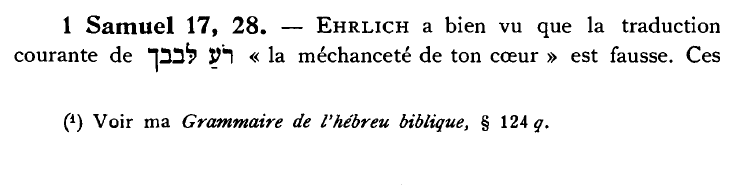 Joüon, Paul. 1928. "Notes philologiques sur le texte hébreu de Josué 6, 18; 10, 13; 23, 13; Juges 7, 8; 7, 14; 12, 5; 14, 17; 18, 31; 1 Samuel 6, 4-5; 12, 8-9; 12, 23; 12, 24; 13, 17; 13, 28." Biblica 9, no. 2: 161-166. ATLA Religion Database with ATLASerials, EBSCOhost (accessed April 7, 2016).
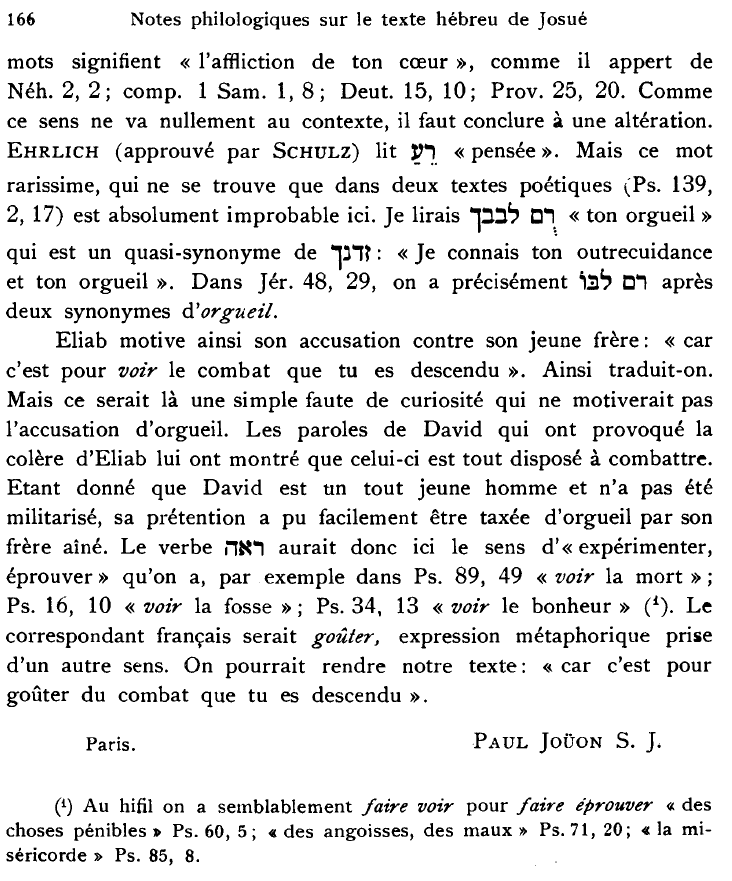 1 Samuel 17:28
אֲנִ֧י יָדַ֣עְתִּי אֶת־זְדֹנְךָ֗ וְאֵת֙ רֹ֣עַ לְבָבֶ֔ךָ 
	כִּ֗י לְמַ֛עַן רְא֥וֹת הַמִּלְחָמָ֖ה יָרָֽדְתָּ׃
1 Samuel 17:30-32
וַיִּסֹּ֤ב מֵֽאֶצְלוֹ֙ אֶל־מ֣וּל אַחֵ֔ר 
וַיֹּ֖אמֶר כַּדָּבָ֣ר הַזֶּ֑ה 
וַיְשִׁבֻ֤הוּ הָעָם֙ דָּבָ֔ר כַּדָּבָ֖ר הָרִאשֽׁוֹן׃ 

וַיְּשָּֽׁמְעוּ֙ הַדְּבָרִ֔ים אֲשֶׁ֖ר דִּבֶּ֣ר דָּוִ֑ד 
וַיַּגִּ֥דוּ לִפְנֵֽי־שָׁא֖וּל 
וַיִּקָּחֵֽהוּ׃ 

וַיֹּ֤אמֶר דָּוִד֙ אֶל־שָׁא֔וּל 
		אַל־יִפֹּ֥ל לֵב־אָדָ֖ם עָלָ֑יו 
		עַבְדְּךָ֣ יֵלֵ֔ךְ וְנִלְחַ֖ם עִם־הַפְּלִשְׁתִּ֥י הַזֶּֽה׃
1 Samuel 17:33-35
וַיֹּ֨אמֶר שָׁא֜וּל אֶל־דָּוִ֗ד 
		לֹ֤א תוּכַל֙ לָלֶ֙כֶת֙ אֶל־הַפְּלִשְׁתִּ֣י הַזֶּ֔ה לְהִלָּחֵ֖ם עִמּ֑וֹ 
		כִּֽי־נַ֣עַר אַ֔תָּה וְה֛וּא אִ֥ישׁ מִלְחָמָ֖ה מִנְּעֻרָֽיו׃ 

וַיֹּ֤אמֶר דָּוִד֙ אֶל־שָׁא֔וּל 
		רֹעֶ֨ה הָיָ֧ה עַבְדְּךָ֛ לְאָבִ֖יו בַּצֹּ֑אן 
		וּבָ֤א הָֽאֲרִי֙ וְאֶת־הַדּ֔וֹב וְנָשָׂ֥א שֶׂ֖ה מֵהָעֵֽדֶר׃ 

		וְיָצָ֧אתִי אַחֲרָ֛יו 
		וְהִכִּתִ֖יו וְהִצַּ֣לְתִּי מִפִּ֑יו 
		וַיָּ֣קָם עָלַ֔י 
		וְהֶחֱזַ֙קְתִּי֙ בִּזְקָנ֔וֹ וְהִכִּתִ֖יו וַהֲמִיתִּֽיו׃
1 Samuel 17:33-35
וַיֹּ֨אמֶר שָׁא֜וּל אֶל־דָּוִ֗ד 
		לֹ֤א תוּכַל֙ לָלֶ֙כֶת֙ אֶל־הַפְּלִשְׁתִּ֣י הַזֶּ֔ה לְהִלָּחֵ֖ם עִמּ֑וֹ 
		כִּֽי־נַ֣עַר אַ֔תָּה וְה֛וּא אִ֥ישׁ מִלְחָמָ֖ה מִנְּעֻרָֽיו׃ 

וַיֹּ֤אמֶר דָּוִד֙ אֶל־שָׁא֔וּל 
		רֹעֶ֨ה הָיָ֧ה עַבְדְּךָ֛ לְאָבִ֖יו בַּצֹּ֑אן 
		וּבָ֤א הָֽאֲרִי֙ וְאֶת־הַדּ֔וֹב וְנָשָׂ֥א שֶׂ֖ה מֵהָעֵֽדֶר׃ 

		וְיָצָ֧אתִי אַחֲרָ֛יו 
		וְהִכִּתִ֖יו וְהִצַּ֣לְתִּי מִפִּ֑יו 
		וַיָּ֣קָם עָלַ֔י 
		וְהֶחֱזַ֙קְתִּי֙ בִּזְקָנ֔וֹ וְהִכִּתִ֖יו וַהֲמִיתִּֽיו׃
Note that אֶת here marks the subject!
Other examples include
Gen 4:18; 21:5; 27:42
Neh 9:19, 34; Judges 20:44; 2 Kings 6:5
See Waltke/O’Connor 10.3.2 (page 182ff) for discussion and examples.
1 Samuel 17:36-37
גַּ֧ם אֶֽת־הָאֲרִ֛י גַּם־הַדּ֖וֹב הִכָּ֣ה עַבְדֶּ֑ךָ 
		וְֽ֠הָיָה הַפְּלִשְׁתִּ֨י הֶעָרֵ֤ל הַזֶּה֙ כְּאַחַ֣ד מֵהֶ֔ם 
		כִּ֣י חֵרֵ֔ף מַעַרְכֹ֖ת אֱלֹהִ֥ים חַיִּֽים׃ 

וַיֹּאמֶר֮ דָּוִד֒ 
		יְהוָ֗ה אֲשֶׁ֨ר הִצִּלַ֜נִי מִיַּ֤ד הָֽאֲרִי֙ וּמִיַּ֣ד הַדֹּ֔ב 
		ה֣וּא יַצִּילֵ֔נִי מִיַּ֥ד הַפְּלִשְׁתִּ֖י הַזֶּ֑ה 
וַיֹּ֨אמֶר שָׁא֤וּל אֶל־דָּוִד֙ 
		לֵ֔ךְ וַֽיהוָ֖ה יִהְיֶ֥ה עִמָּֽךְ׃
1 Samuel 17:33-35
וַיֹּ֨אמֶר שָׁא֜וּל אֶל־דָּוִ֗ד 
		לֹ֤א תוּכַל֙ לָלֶ֙כֶת֙ אֶל־הַפְּלִשְׁתִּ֣י הַזֶּ֔ה לְהִלָּחֵ֖ם עִמּ֑וֹ 
		כִּֽי־נַ֣עַר אַ֔תָּה וְה֛וּא אִ֥ישׁ מִלְחָמָ֖ה מִנְּעֻרָֽיו׃ 

וַיֹּ֤אמֶר דָּוִד֙ אֶל־שָׁא֔וּל 
		רֹעֶ֨ה הָיָ֧ה עַבְדְּךָ֛ לְאָבִ֖יו בַּצֹּ֑אן 
		וּבָ֤א הָֽאֲרִי֙ וְאֶת־הַדּ֔וֹב וְנָשָׂ֥א שֶׂ֖ה מֵהָעֵֽדֶר׃ 

		וְיָצָ֧אתִי אַחֲרָ֛יו 
		וְהִכִּתִ֖יו וְהִצַּ֣לְתִּי מִפִּ֑יו 
		וַיָּ֣קָם עָלַ֔י 
		וְהֶחֱזַ֙קְתִּי֙ בִּזְקָנ֔וֹ וְהִכִּתִ֖יו וַהֲמִיתִּֽיו׃
“A series of weqatals within a Historical Narrative represent the mainline of an embedded Procedural Discourse that tells how something was done repeatedly in the past.” (See Rocine 35)
Is this Procedural Discourse?
What do we do with the interrupting wayyiqtol?
1 Samuel 17:36-37
גַּ֧ם אֶֽת־הָאֲרִ֛י גַּם־הַדּ֖וֹב הִכָּ֣ה עַבְדֶּ֑ךָ 
		וְֽ֠הָיָה הַפְּלִשְׁתִּ֨י הֶעָרֵ֤ל הַזֶּה֙ כְּאַחַ֣ד מֵהֶ֔ם 
		כִּ֣י חֵרֵ֔ף מַעַרְכֹ֖ת אֱלֹהִ֥ים חַיִּֽים׃ 

וַיֹּאמֶר֮ דָּוִד֒ 
		יְהוָ֗ה אֲשֶׁ֨ר הִצִּלַ֜נִי מִיַּ֤ד הָֽאֲרִי֙ וּמִיַּ֣ד הַדֹּ֔ב 
		ה֣וּא יַצִּילֵ֔נִי מִיַּ֥ד הַפְּלִשְׁתִּ֖י הַזֶּ֑ה 
וַיֹּ֨אמֶר שָׁא֤וּל אֶל־דָּוִד֙ 
		לֵ֔ךְ וַֽיהוָ֖ה יִהְיֶ֥ה עִמָּֽךְ׃
This is an X-qatal. 
X-qatal is the focalizing structure used in conjunction with the wayyiqtol of Historical Narrative
X-yiqtol is the focalizing structure that corresponds to the we-qatal of Procedural Discourse (and also the +projection genres: Predictive, Instructional, Hortatory)
Is this 
Habitual past action interrupted by some historical narrative syntax elements or 
Historical narrative with weqatals carrying the bulk of the mainline action?
Meaning difference
One lion/bear
Many lions/bears
1 Samuel 17:38-39
וַיַּלְבֵּ֨שׁ שָׁא֤וּל אֶת־דָּוִד֙ מַדָּ֔יו 
	וְנָתַ֛ן ק֥וֹבַע נְחֹ֖שֶׁת עַל־רֹאשׁ֑וֹ 
וַיַּלְבֵּ֥שׁ אֹת֖וֹ שִׁרְיֽוֹן׃ 

וַיַּחְגֹּ֣ר דָּוִ֣ד אֶת־חַ֠רְבּוֹ מֵעַ֨ל לְמַדָּ֜יו 
וַיֹּ֣אֶל לָלֶכֶת֮ כִּ֣י לֹֽא־נִסָּה֒ 
וַיֹּ֨אמֶר דָּוִ֜ד אֶל־שָׁא֗וּל 
		לֹ֥א אוּכַ֛ל לָלֶ֥כֶת בָּאֵ֖לֶּה כִּ֣י לֹ֣א נִסִּ֑יתִי 
וַיְסִרֵ֥ם דָּוִ֖ד מֵעָלָֽיו׃
1 Samuel 17:38-39
וַיַּלְבֵּ֨שׁ שָׁא֤וּל אֶת־דָּוִד֙ מַדָּ֔יו 
	וְנָתַ֛ן ק֥וֹבַע נְחֹ֖שֶׁת עַל־רֹאשׁ֑וֹ 
וַיַּלְבֵּ֥שׁ אֹת֖וֹ שִׁרְיֽוֹן׃ 

וַיַּחְגֹּ֣ר דָּוִ֣ד אֶת־חַ֠רְבּוֹ מֵעַ֨ל לְמַדָּ֜יו 
וַיֹּ֣אֶל לָלֶכֶת֮ כִּ֣י לֹֽא־נִסָּה֒ 
וַיֹּ֨אמֶר דָּוִ֜ד אֶל־שָׁא֗וּל 
		לֹ֥א אוּכַ֛ל לָלֶ֥כֶת בָּאֵ֖לֶּה כִּ֣י לֹ֣א נִסִּ֑יתִי 
וַיְסִרֵ֥ם דָּוִ֖ד מֵעָלָֽיו׃
We-Qatal marking climactic or pivotal event
(see Rocine 37, p. 212ff). 

“What is it that makes Saul’s giving his קוֹבַע a helmet, a climactic or pivotal event? Ought not Saul be Israel’s champion and thereby solidify his position as king? Instead, it is like he is crowning David. Saul’s giving of his helmet may well foreshadow the giving of his crown.” (Rocine p 349)
1 Samuel 17:40-42
וַיִּקַּ֨ח מַקְל֜וֹ בְּיָד֗וֹ 
וַיִּבְחַר־ל֣וֹ חֲמִשָּׁ֣ה חַלֻּקֵֽי־אֲבָנִ֣ים ׀ מִן־הַנַּ֡חַל 
וַיָּ֣שֶׂם אֹ֠תָם בִּכְלִ֨י הָרֹעִ֧ים אֲשֶׁר־ל֛וֹ וּבַיַּלְק֖וּט וְקַלְּע֣וֹ בְיָד֑וֹ 
וַיִּגַּ֖שׁ אֶל־הַפְּלִשְׁתִּֽי׃ 

וַיֵּ֙לֶךְ֙ הַפְּלִשְׁתִּ֔י הֹלֵ֥ךְ וְקָרֵ֖ב אֶל־דָּוִ֑ד וְהָאִ֛ישׁ נֹשֵׂ֥א הַצִּנָּ֖ה לְפָנָֽיו׃ 

וַיַּבֵּ֧ט הַפְּלִשְׁתִּ֛י 
וַיִּרְאֶ֥ה אֶת־דָּוִ֖ד וַיִּבְזֵ֑הוּ 
	כִּֽי־הָיָ֣ה נַ֔עַר וְאַדְמֹנִ֖י עִם־יְפֵ֥ה מַרְאֶֽה׃
1 Samuel 17:43-45
וַיֹּ֤אמֶר הַפְּלִשְׁתִּי֙ אֶל־דָּוִ֔ד 
		הֲכֶ֣לֶב אָנֹ֔כִי כִּֽי־אַתָּ֥ה בָֽא־אֵלַ֖י בַּמַּקְל֑וֹת 
וַיְקַלֵּ֧ל הַפְּלִשְׁתִּ֛י אֶת־דָּוִ֖ד בֵּאלֹהָֽיו׃ 

וַיֹּ֥אמֶר הַפְּלִשְׁתִּ֖י אֶל־דָּוִ֑ד 
		לְכָ֣ה אֵלַ֔י וְאֶתְּנָה֙ אֶת־בְּשָׂ֣רְךָ֔ לְע֥וֹף הַשָּׁמַ֖יִם וּלְבֶהֱמַ֥ת הַשָּׂדֶֽה׃ 

וַיֹּ֤אמֶר דָּוִד֙ אֶל־הַפְּלִשְׁתִּ֔י 
		אַתָּה֙ בָּ֣א אֵלַ֔י בְּחֶ֖רֶב וּבַחֲנִ֣ית וּבְכִיד֑וֹן 
		וְאָנֹכִ֣י בָֽא־אֵלֶ֗יךָ בְּשֵׁם֙ יְהוָ֣ה צְבָא֔וֹת אֱלֹהֵ֛י מַעַרְכ֥וֹת יִשְׂרָאֵ֖ל 
			אֲשֶׁ֥ר חֵרַֽפְתָּ׃
1 Samuel 17:46-47
הַיּ֣וֹם הַזֶּ֡ה יְסַגֶּרְךָ֩ יְהוָ֨ה בְּיָדִ֜י 
		וְהִכִּיתִ֗ךָ 
		וַהֲסִרֹתִ֤י אֶת־רֹֽאשְׁךָ֙ מֵעָלֶ֔יךָ 
		וְנָ֨תַתִּ֜י פֶּ֣גֶר מַחֲנֵ֤ה פְלִשְׁתִּים֙ הַיּ֣וֹם הַזֶּ֔ה 
			לְע֥וֹף הַשָּׁמַ֖יִם וּלְחַיַּ֣ת הָאָ֑רֶץ 
		וְיֵֽדְעוּ֙ כָּל־הָאָ֔רֶץ כִּ֛י יֵ֥שׁ אֱלֹהִ֖ים לְיִשְׂרָאֵֽל׃ 

		וְיֵֽדְעוּ֙ כָּל־הַקָּהָ֣ל הַזֶּ֔ה 
		כִּֽי־לֹ֛א בְּחֶ֥רֶב וּבַחֲנִ֖ית יְהוֹשִׁ֣יעַ יְהוָ֑ה 
		כִּ֤י לַֽיהוָה֙ הַמִּלְחָמָ֔ה 
		וְנָתַ֥ן אֶתְכֶ֖ם בְּיָדֵֽנוּ׃
1 Samuel 17:48-49
וְהָיָה֙ כִּֽי־קָ֣ם הַפְּלִשְׁתִּ֔י 
וַיֵּ֥לֶךְ וַיִּקְרַ֖ב לִקְרַ֣את דָּוִ֑ד 
וַיְמַהֵ֣ר דָּוִ֔ד 
וַיָּ֥רָץ הַמַּעֲרָכָ֖ה לִקְרַ֥את הַפְּלִשְׁתִּֽי׃ 

וַיִּשְׁלַח֩ דָּוִ֨ד אֶת־יָד֜וֹ אֶל־הַכֶּ֗לִי 
וַיִּקַּ֨ח מִשָּׁ֥ם אֶ֙בֶן֙ 
וַיְקַלַּ֔ע 
וַיַּ֥ךְ אֶת־הַפְּלִשְׁתִּ֖י אֶל־מִצְח֑וֹ 
וַתִּטְבַּ֤ע הָאֶ֙בֶן֙ בְּמִצְח֔וֹ 
וַיִּפֹּ֥ל עַל־פָּנָ֖יו אָֽרְצָה׃
1 Samuel 17:50-51
וַיֶּחֱזַ֨ק דָּוִ֤ד מִן־הַפְּלִשְׁתִּי֙ בַּקֶּ֣לַע וּבָאֶ֔בֶן 
וַיַּ֥ךְ אֶת־הַפְּלִשְׁתִּ֖י וַיְמִיתֵ֑הוּ 
	וְחֶ֖רֶב אֵ֥ין בְּיַד־דָּוִֽד׃ 

וַיָּ֣רָץ דָּ֠וִד 
וַיַּעֲמֹ֨ד אֶל־הַפְּלִשְׁתִּ֜י 
וַיִּקַּ֣ח אֶת־חַ֠רְבּוֹ 
וַֽיִּשְׁלְפָ֤הּ מִתַּעְרָהּ֙ 
וַיְמֹ֣תְתֵ֔הוּ 
וַיִּכְרָת־בָּ֖הּ אֶת־רֹאשׁ֑וֹ 
וַיִּרְא֧וּ הַפְּלִשְׁתִּ֛ים כִּֽי־מֵ֥ת גִּבּוֹרָ֖ם 
וַיָּנֻֽסוּ׃
1 Samuel 17:52-54
וַיָּקֻ֣מוּ אַנְשֵׁי֩ יִשְׂרָאֵ֨ל וִיהוּדָ֜ה 
וַיָּרִ֗עוּ 
וַֽיִּרְדְּפוּ֙ אֶת־הַפְּלִשְׁתִּ֔ים עַד־בּוֹאֲךָ֣ גַ֔יְא וְעַ֖ד שַׁעֲרֵ֣י עֶקְר֑וֹן 
וַֽיִּפְּל֞וּ חַֽלְלֵ֤י פְלִשְׁתִּים֙ בְּדֶ֣רֶךְ שַׁעֲרַ֔יִם וְעַד־גַּ֖ת וְעַד־עֶקְרֽוֹן׃ 

וַיָּשֻׁ֙בוּ֙ בְּנֵ֣י יִשְׂרָאֵ֔ל מִדְּלֹ֖ק אַחֲרֵ֣י פְלִשְׁתִּ֑ים 
וַיָּשֹׁ֖סּוּ אֶת־מַחֲנֵיהֶֽם׃ 

וַיִּקַּ֤ח דָּוִד֙ אֶת־רֹ֣אשׁ הַפְּלִשְׁתִּ֔י 
וַיְבִאֵ֖הוּ יְרוּשָׁלִָ֑ם 
	וְאֶת־כֵּלָ֖יו שָׂ֥ם בְּאָהֳלֽוֹ׃ ס
1 Samuel 17:55-56
וְכִרְא֨וֹת שָׁא֜וּל אֶת־דָּוִ֗ד יֹצֵא֙ לִקְרַ֣את הַפְּלִשְׁתִּ֔י 
	אָמַ֗ר אֶל־אַבְנֵר֙ שַׂ֣ר הַצָּבָ֔א 
		בֶּן־מִי־זֶ֥ה הַנַּ֖עַר אַבְנֵ֑ר 
וַיֹּ֣אמֶר אַבְנֵ֔ר 
		חֵֽי־נַפְשְׁךָ֥ הַמֶּ֖לֶךְ אִם־יָדָֽעְתִּי׃ 

וַיֹּ֖אמֶר הַמֶּ֑לֶךְ 
		שְׁאַ֣ל אַתָּ֔ה בֶּן־מִי־זֶ֖ה הָעָֽלֶם׃ ס
1 Samuel 17:55-56
וְכִרְא֨וֹת שָׁא֜וּל אֶת־דָּוִ֗ד יֹצֵא֙ לִקְרַ֣את הַפְּלִשְׁתִּ֔י 
	אָמַ֗ר אֶל־אַבְנֵר֙ שַׂ֣ר הַצָּבָ֔א 
		בֶּן־מִי־זֶ֥ה הַנַּ֖עַר אַבְנֵ֑ר 
וַיֹּ֣אמֶר אַבְנֵ֔ר 
		חֵֽי־נַפְשְׁךָ֥ הַמֶּ֖לֶךְ אִם־יָדָֽעְתִּי׃ 

וַיֹּ֖אמֶר הַמֶּ֑לֶךְ 
		שְׁאַ֣ל אַתָּ֔ה בֶּן־מִי־זֶ֖ה הָעָֽלֶם׃ ס
Review of 1 Samuel 16

11 Then Samuel said to Jesse, "Are all your sons here?" And he said, "There remains yet the youngest, but behold, he is keeping the sheep." And Samuel said to Jesse, "Send and get him, for we will not sit down till he comes here."

12 And he sent and brought him in. Now he was ruddy and had beautiful eyes and was handsome. And the LORD said, "Arise, anoint him, for this is he."
וַיִּשְׁלַ֤ח וַיְבִיאֵ֙הוּ֙ וְה֣וּא אַדְמוֹנִ֔י עִם־יְפֵ֥ה עֵינַ֖יִם וְט֣וֹב רֹ֑אִי
1 Samuel 16:12
וַיַּבֵּ֧ט הַפְּלִשְׁתִּ֛י וַיִּרְאֶ֥ה אֶת־דָּוִ֖ד וַיִּבְזֵ֑הוּ כִּֽי־הָיָ֣ה נַ֔עַר וְאַדְמֹנִ֖י עִם־יְפֵ֥ה מַרְאֶֽה׃
1 Samuel 17:42
1 Samuel 17:55-56
וְכִרְא֨וֹת שָׁא֜וּל אֶת־דָּוִ֗ד יֹצֵא֙ לִקְרַ֣את הַפְּלִשְׁתִּ֔י 
	אָמַ֗ר אֶל־אַבְנֵר֙ שַׂ֣ר הַצָּבָ֔א 
		בֶּן־מִי־זֶ֥ה הַנַּ֖עַר אַבְנֵ֑ר 
וַיֹּ֣אמֶר אַבְנֵ֔ר 
		חֵֽי־נַפְשְׁךָ֥ הַמֶּ֖לֶךְ אִם־יָדָֽעְתִּי׃ 

וַיֹּ֖אמֶר הַמֶּ֑לֶךְ 
		שְׁאַ֣ל אַתָּ֔ה בֶּן־מִי־זֶ֖ה הָעָֽלֶם׃ ס
Review of 1 Samuel 16

13 Then Samuel took the horn of oil and anointed him in the midst of his brothers. And the Spirit of the LORD rushed upon David from that day forward. And Samuel rose up and went to Ramah.

14 Now the Spirit of the LORD departed from Saul, and a harmful spirit from the LORD tormented him.

15 And Saul's servants said to him, "Behold now, a harmful spirit from God is tormenting you.

16 Let our lord now command your servants who are before you to seek out a man who is skillful in playing the lyre, and when the harmful spirit from God is upon you, he will play it, and you will be well."
1 Samuel 17:55-56
וְכִרְא֨וֹת שָׁא֜וּל אֶת־דָּוִ֗ד יֹצֵא֙ לִקְרַ֣את הַפְּלִשְׁתִּ֔י 
	אָמַ֗ר אֶל־אַבְנֵר֙ שַׂ֣ר הַצָּבָ֔א 
		בֶּן־מִי־זֶ֥ה הַנַּ֖עַר אַבְנֵ֑ר 
וַיֹּ֣אמֶר אַבְנֵ֔ר 
		חֵֽי־נַפְשְׁךָ֥ הַמֶּ֖לֶךְ אִם־יָדָֽעְתִּי׃ 

וַיֹּ֖אמֶר הַמֶּ֑לֶךְ 
		שְׁאַ֣ל אַתָּ֔ה בֶּן־מִי־זֶ֖ה הָעָֽלֶם׃ ס
Review of 1 Samuel 16

17 So Saul said to his servants, "Provide for me a man who can play well and bring him to me."

18 One of the young men answered, "Behold, I have seen a son of Jesse the Bethlehemite, who is skillful in playing, a man of valor, a man of war, prudent in speech, and a man of good presence, and the LORD is with him."
1 Samuel 17:55-56
וְכִרְא֨וֹת שָׁא֜וּל אֶת־דָּוִ֗ד יֹצֵא֙ לִקְרַ֣את הַפְּלִשְׁתִּ֔י 
	אָמַ֗ר אֶל־אַבְנֵר֙ שַׂ֣ר הַצָּבָ֔א 
		בֶּן־מִי־זֶ֥ה הַנַּ֖עַר אַבְנֵ֑ר 
וַיֹּ֣אמֶר אַבְנֵ֔ר 
		חֵֽי־נַפְשְׁךָ֥ הַמֶּ֖לֶךְ אִם־יָדָֽעְתִּי׃ 

וַיֹּ֖אמֶר הַמֶּ֑לֶךְ 
		שְׁאַ֣ל אַתָּ֔ה בֶּן־מִי־זֶ֖ה הָעָֽלֶם׃ ס
Review of 1 Samuel 16

17 So Saul said to his servants, "Provide for me a man who can play well and bring him to me."

18 One of the young men answered, "Behold, I have seen a son of Jesse the Bethlehemite, who is skillful in playing, a man of valor, a man of war, prudent in speech, and a man of good presence, and the LORD is with him."
a son of Jesse the Bethlehemite
skillful in playing
a man of valor
a man of war
prudent in speech
a man of good presence
the LORD is with him
1 Samuel 17:55-56
וְכִרְא֨וֹת שָׁא֜וּל אֶת־דָּוִ֗ד יֹצֵא֙ לִקְרַ֣את הַפְּלִשְׁתִּ֔י 
	אָמַ֗ר אֶל־אַבְנֵר֙ שַׂ֣ר הַצָּבָ֔א 
		בֶּן־מִי־זֶ֥ה הַנַּ֖עַר אַבְנֵ֑ר
Review of 1 Samuel 16

17 So Saul said to his servants, "Provide for me a man who can play well and bring him to me."

18 One of the young men answered, "Behold, I have seen a son of Jesse the Bethlehemite, who is skillful in playing, a man of valor, a man of war, prudent in speech, and a man of good presence, and the LORD is with him."
Now David was the son of an Ephrathite of Bethlehem in Judah, named Jesse, who had eight sons. In the days of Saul the man was already old and advanced in years. (v12)
when there came a lion, or a bear … (v34)

David said to Saul, "Let no man's heart fail because of him. Your servant will go and fight with this Philistine.” (v32)
a son of Jesse the Bethlehemite	
skillful in playing
a man of valor	
a man of war	
prudent in speech
a man of good presence
the LORD is with him
“… you are but a youth, and he has been a man of war from his youth.” (v33)

"I cannot go with these, for I have not tested them.” So David put them off. (v39)

Then he took his staff … five smooth stones… his sling (v40)
When the words that David spoke were heard, they repeated them before Saul, and he sent for him. (v31)

David’s speech / “boast” (17:34-37)
David said, "The LORD who delivered me from the paw of the lion and from the paw of the bear will deliver me from the hand of this Philistine." 
And Saul said to David, "Go, and the LORD be with you!” (v37)
All the men of Israel, when they saw the man, fled … (v24)

And David said to the men who stood by him, 
"What shall be done … 
who is this uncircumcised Philistine, that he should defy the armies of the living God?“ (v26)
1 Samuel 17:55-56
וְכִרְא֨וֹת שָׁא֜וּל אֶת־דָּוִ֗ד יֹצֵא֙ לִקְרַ֣את הַפְּלִשְׁתִּ֔י 
	אָמַ֗ר אֶל־אַבְנֵר֙ שַׂ֣ר הַצָּבָ֔א 
		בֶּן־מִי־זֶ֥ה הַנַּ֖עַר אַבְנֵ֑ר 
וַיֹּ֣אמֶר אַבְנֵ֔ר 
		חֵֽי־נַפְשְׁךָ֥ הַמֶּ֖לֶךְ אִם־יָדָֽעְתִּי׃ 

וַיֹּ֖אמֶר הַמֶּ֑לֶךְ 
		שְׁאַ֣ל אַתָּ֔ה בֶּן־מִי־זֶ֖ה הָעָֽלֶם׃ ס
Review of 1 Samuel 16

17 So Saul said to his servants, "Provide for me a man who can play well and bring him to me."

18 One of the young men answered, "Behold, I have seen a son of Jesse the Bethlehemite, who is skillful in playing, a man of valor, a man of war, prudent in speech, and a man of good presence, and the LORD is with him.”

19 Therefore Saul sent messengers to Jesse and said, "Send me David your son, who is with the sheep."

20 And Jesse took a donkey laden with bread and a skin of wine and a young goat and sent them by David his son to Saul.

21 And David came to Saul and entered his service. And Saul loved him greatly, and he became his armor-bearer.

22 And Saul sent to Jesse, saying, "Let David remain in my service, for he has found favor in my sight."

23 And whenever the harmful spirit from God was upon Saul, David took the lyre and played it with his hand. So Saul was refreshed and was well, and the harmful spirit departed from him.
1 Samuel 17:55-56
וְכִרְא֨וֹת שָׁא֜וּל אֶת־דָּוִ֗ד יֹצֵא֙ לִקְרַ֣את הַפְּלִשְׁתִּ֔י 
	אָמַ֗ר אֶל־אַבְנֵר֙ שַׂ֣ר הַצָּבָ֔א 
		בֶּן־מִי־זֶ֥ה הַנַּ֖עַר אַבְנֵ֑ר 
וַיֹּ֣אמֶר אַבְנֵ֔ר 
		חֵֽי־נַפְשְׁךָ֥ הַמֶּ֖לֶךְ אִם־יָדָֽעְתִּי׃ 

וַיֹּ֖אמֶר הַמֶּ֑לֶךְ 
		שְׁאַ֣ל אַתָּ֔ה בֶּן־מִי־זֶ֖ה הָעָֽלֶם׃ ס
Review of 1 Samuel 16

17 So Saul said to his servants, "Provide for me a man who can play well and bring him to me."

18 One of the young men answered, "Behold, I have seen a son of Jesse the Bethlehemite, who is skillful in playing, a man of valor, a man of war, prudent in speech, and a man of good presence, and the LORD is with him.”

19 Therefore Saul sent messengers to Jesse and said, "Send me David your son, who is with the sheep."

20 And Jesse took a donkey laden with bread and a skin of wine and a young goat and sent them by David his son to Saul.

21 And David came to Saul and entered his service. And Saul loved him greatly, and he became his armor-bearer.

22 And Saul sent to Jesse, saying, "Let David remain in my service, for he has found favor in my sight."

23 And whenever the harmful spirit from God was upon Saul, David took the lyre and played it with his hand. So Saul was refreshed and was well, and the harmful spirit departed from him.
1 Samuel 17:57-58
וּכְשׁ֣וּב דָּוִ֗ד מֵֽהַכּוֹת֙ אֶת־הַפְּלִשְׁתִּ֔י 
וַיִּקַּ֤ח אֹתוֹ֙ אַבְנֵ֔ר 
וַיְבִאֵ֖הוּ לִפְנֵ֣י שָׁא֑וּל וְרֹ֥אשׁ הַפְּלִשְׁתִּ֖י בְּיָדֽוֹ׃ 

וַיֹּ֤אמֶר אֵלָיו֙ שָׁא֔וּל 
		בֶּן־מִ֥י אַתָּ֖ה הַנָּ֑עַר 
וַיֹּ֣אמֶר דָּוִ֔ד 
		בֶּֽן־עַבְדְּךָ֥ יִשַׁ֖י בֵּ֥ית הַלַּחְמִֽי׃
1 Samuel 17:57-58
וּכְשׁ֣וּב דָּוִ֗ד מֵֽהַכּוֹת֙ אֶת־הַפְּלִשְׁתִּ֔י 
וַיִּקַּ֤ח אֹתוֹ֙ אַבְנֵ֔ר 
וַיְבִאֵ֖הוּ לִפְנֵ֣י שָׁא֑וּל וְרֹ֥אשׁ הַפְּלִשְׁתִּ֖י בְּיָדֽוֹ׃ 

וַיֹּ֤אמֶר אֵלָיו֙ שָׁא֔וּל 
		בֶּן־מִ֥י אַתָּ֖ה הַנָּ֑עַר 
וַיֹּ֣אמֶר דָּוִ֔ד 
		בֶּֽן־עַבְדְּךָ֥ יִשַׁ֖י בֵּ֥ית הַלַּחְמִֽי׃
Who is asking here?
Contrast v56:
שְׁאַ֣ל אַתָּ֔ה בֶּן־מִי־זֶ֖ה הָעָֽלֶם
1 Samuel 18:1-3
וַיְהִ֗י כְּכַלֹּתוֹ֙ לְדַבֵּ֣ר אֶל־שָׁא֔וּל 
	וְנֶ֙פֶשׁ֙ יְה֣וֹנָתָ֔ן נִקְשְׁרָ֖ה בְּנֶ֣פֶשׁ דָּוִ֑ד 
ויאהבו וַיֶּאֱהָבֵ֥הוּ יְהוֹנָתָ֖ן כְּנַפְשֽׁוֹ׃ 

וַיִּקָּחֵ֥הוּ שָׁא֖וּל בַּיּ֣וֹם הַה֑וּא וְלֹ֣א נְתָנ֔וֹ לָשׁ֖וּב בֵּ֥ית אָבִֽיו׃ 

וַיִּכְרֹ֧ת יְהוֹנָתָ֛ן וְדָוִ֖ד בְּרִ֑ית בְּאַהֲבָת֥וֹ אֹת֖וֹ כְּנַפְשֽׁוֹ׃
1 Samuel 18:4-5
וַיִּתְפַּשֵּׁ֣ט יְהוֹנָתָ֗ן אֶֽת־הַמְּעִיל֙ אֲשֶׁ֣ר עָלָ֔יו 
וַֽיִּתְּנֵ֖הוּ לְדָוִ֑ד 
	וּמַדָּ֕יו וְעַד־חַרְבּ֥וֹ וְעַד־קַשְׁתּ֖וֹ וְעַד־חֲגֹרֽוֹ׃ 

וַיֵּצֵ֨א דָוִ֜ד בְּכֹל֩ אֲשֶׁ֨ר יִשְׁלָחֶ֤נּוּ שָׁאוּל֙ יַשְׂכִּ֔יל 
וַיְשִׂמֵ֣הוּ שָׁא֔וּל עַ֖ל אַנְשֵׁ֣י הַמִּלְחָמָ֑ה 
וַיִּיטַב֙ בְּעֵינֵ֣י כָל־הָעָ֔ם 
	וְגַ֕ם בְּעֵינֵ֖י עַבְדֵ֥י שָׁאֽוּל׃ פ
1 Samuel 18:4-5
וַיִּתְפַּשֵּׁ֣ט יְהוֹנָתָ֗ן אֶֽת־הַמְּעִיל֙ אֲשֶׁ֣ר עָלָ֔יו 
וַֽיִּתְּנֵ֖הוּ לְדָוִ֑ד 
	וּמַדָּ֕יו וְעַד־חַרְבּ֥וֹ וְעַד־קַשְׁתּ֖וֹ וְעַד־חֲגֹרֽוֹ׃ 

וַיֵּצֵ֨א דָוִ֜ד בְּכֹל֩ אֲשֶׁ֨ר יִשְׁלָחֶ֤נּוּ שָׁאוּל֙ יַשְׂכִּ֔יל 
וַיְשִׂמֵ֣הוּ שָׁא֔וּל עַ֖ל אַנְשֵׁ֣י הַמִּלְחָמָ֑ה 
וַיִּיטַב֙ בְּעֵינֵ֣י כָל־הָעָ֔ם 
	וְגַ֕ם בְּעֵינֵ֖י עַבְדֵ֥י שָׁאֽוּל׃ פ
Who’s armour will David not wear?
1 Samuel 18:6-7
וַיְהִ֣י בְּבוֹאָ֗ם בְּשׁ֤וּב דָּוִד֙ מֵהַכּ֣וֹת אֶת־הַפְּלִשְׁתִּ֔י 
וַתֵּצֶ֨אנָה הַנָּשִׁ֜ים מִכָּל־עָרֵ֤י יִשְׂרָאֵל֙ 
	לשור לָשִׁ֣יר וְהַמְּחֹל֔וֹת לִקְרַ֖את שָׁא֣וּל הַמֶּ֑לֶךְ 
	בְּתֻפִּ֥ים בְּשִׂמְחָ֖ה וּבְשָׁלִשִֽׁים׃ 

וַֽתַּעֲנֶ֛ינָה הַנָּשִׁ֥ים הַֽמְשַׂחֲק֖וֹת וַתֹּאמַ֑רְןָ 
		הִכָּ֤ה שָׁאוּל֙ באלפו בַּאֲלָפָ֔יו 
		וְדָוִ֖ד בְּרִבְבֹתָֽיו׃
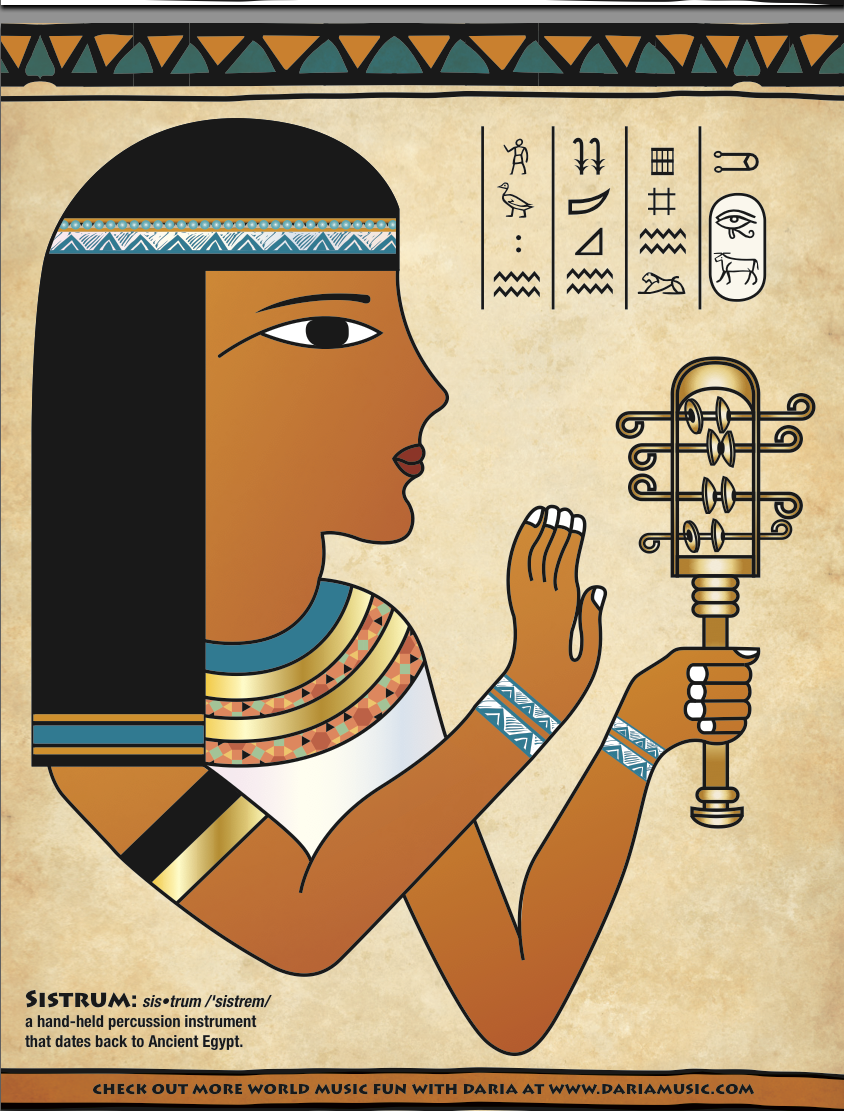 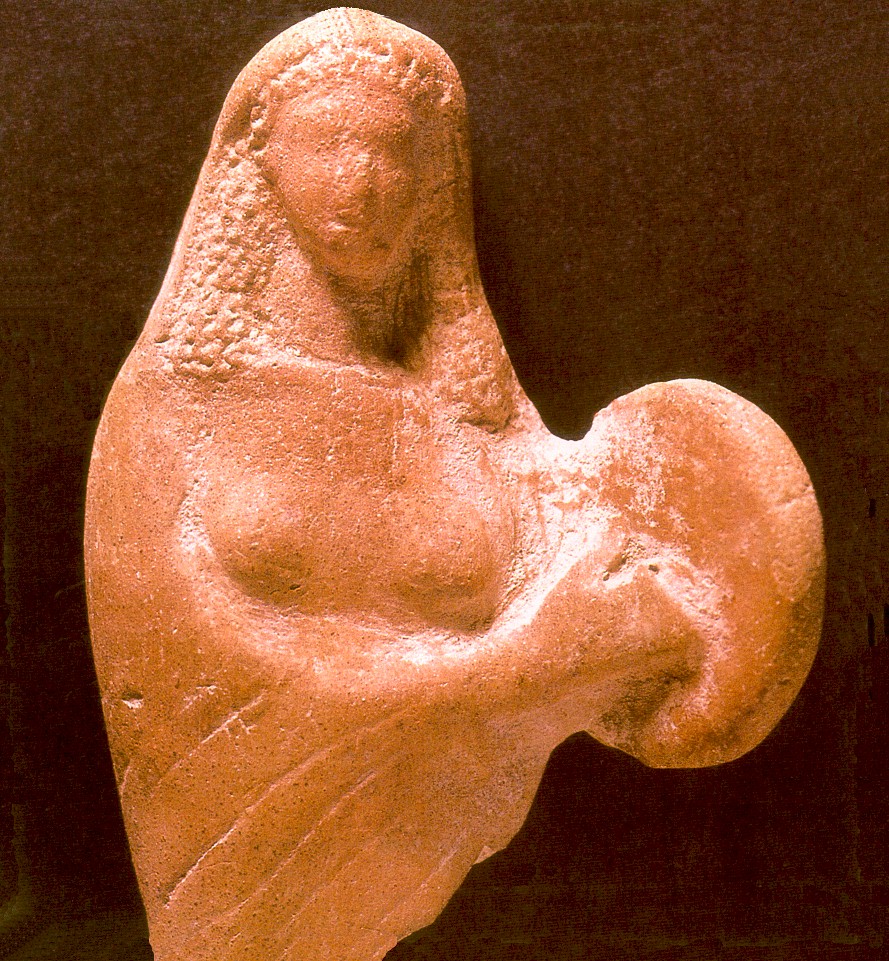 Woman with Timbrel. 
Pottery figurine, height 10.5 cm. 
Cyprus 6th century BCE.  
Haifa Museum.

http://www.bibarch.com/music/music-ancient-instruments.htm
https://makingmulticulturalmusic.wordpress.com/2012/02/17/the-sistrum-an-instrument-that-dates-back-to-ancient-egypt/
1 Samuel 18:8-9
וַיִּ֨חַר לְשָׁא֜וּל מְאֹ֗ד 
וַיֵּ֤רַע בְּעֵינָיו֙ הַדָּבָ֣ר הַזֶּ֔ה 
וַיֹּ֗אמֶר 
		נָתְנ֤וּ לְדָוִד֙ רְבָב֔וֹת 
		וְלִ֥י נָתְנ֖וּ הָאֲלָפִ֑ים 
		וְע֥וֹד ל֖וֹ אַ֥ךְ הַמְּלוּכָֽה׃ 

וַיְהִ֥י שָׁא֖וּל עון עוֹיֵ֣ן אֶת־דָּוִ֑ד 
	מֵהַיּ֥וֹם הַה֖וּא וָהָֽלְאָה׃ ס
1 Samuel 18:8-9
וַיִּ֨חַר לְשָׁא֜וּל מְאֹ֗ד 
וַיֵּ֤רַע בְּעֵינָיו֙ הַדָּבָ֣ר הַזֶּ֔ה 
וַיֹּ֗אמֶר 
		נָתְנ֤וּ לְדָוִד֙ רְבָב֔וֹת 
		וְלִ֥י נָתְנ֖וּ הָאֲלָפִ֑ים 
		וְע֥וֹד ל֖וֹ אַ֥ךְ הַמְּלוּכָֽה׃ 

וַיְהִ֥י שָׁא֖וּל עון עוֹיֵ֣ן אֶת־דָּוִ֑ד 
	מֵהַיּ֥וֹם הַה֖וּא וָהָֽלְאָה׃ ס
Review of 1 Samuel 16

21 And David came to Saul and entered his service. And Saul loved him greatly, and he became his armor-bearer.

22 And Saul sent to Jesse, saying, "Let David remain in my service, for he has found favor in my sight.“
1 Samuel 18:8-9
וַיִּ֨חַר לְשָׁא֜וּל מְאֹ֗ד 
וַיֵּ֤רַע בְּעֵינָיו֙ הַדָּבָ֣ר הַזֶּ֔ה 
וַיֹּ֗אמֶר 
		נָתְנ֤וּ לְדָוִד֙ רְבָב֔וֹת 
		וְלִ֥י נָתְנ֖וּ הָאֲלָפִ֑ים 
		וְע֥וֹד ל֖וֹ אַ֥ךְ הַמְּלוּכָֽה׃ 

וַיְהִ֥י שָׁא֖וּל עון עוֹיֵ֣ן אֶת־דָּוִ֑ד 
	מֵהַיּ֥וֹם הַה֖וּא וָהָֽלְאָה׃ ס
Review of 1 Samuel 16

21 And David came to Saul and entered his service. And Saul loved him greatly, and he became his armor-bearer.

22 And Saul sent to Jesse, saying, "Let David remain in my service, for he has found favor in my sight.“
Does it make sense to say the events of chapter 16
could have followed the events of chapter 17?